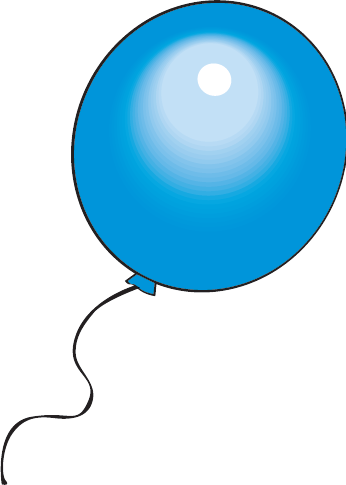 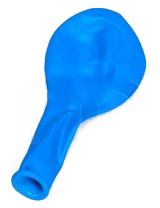 Які кульки зображені на екрані? Чим вони схожі, а чим відрізняються? Чим наповнені повітряні кульки?
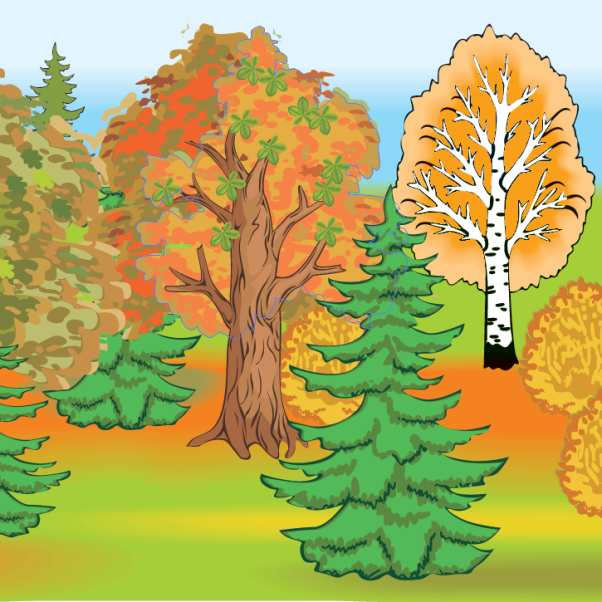 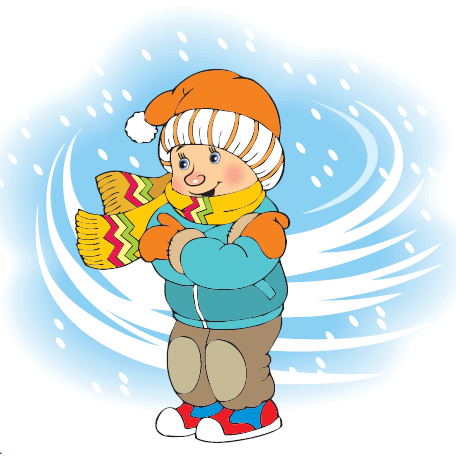 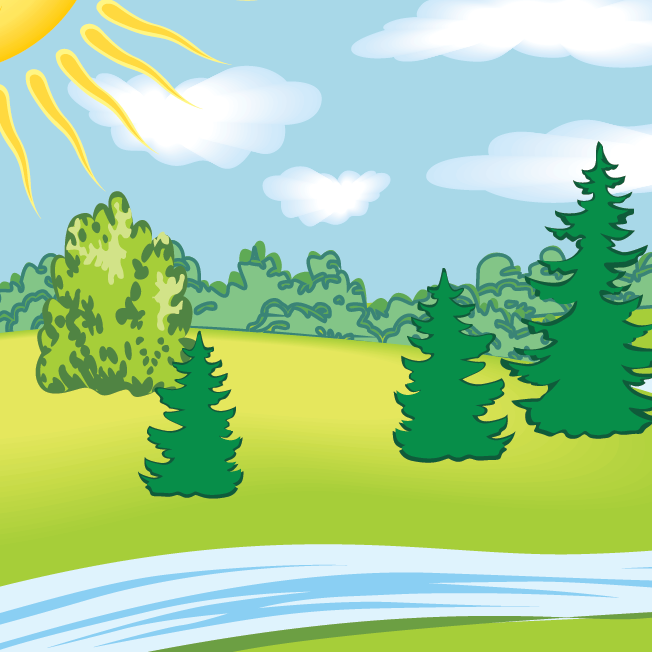 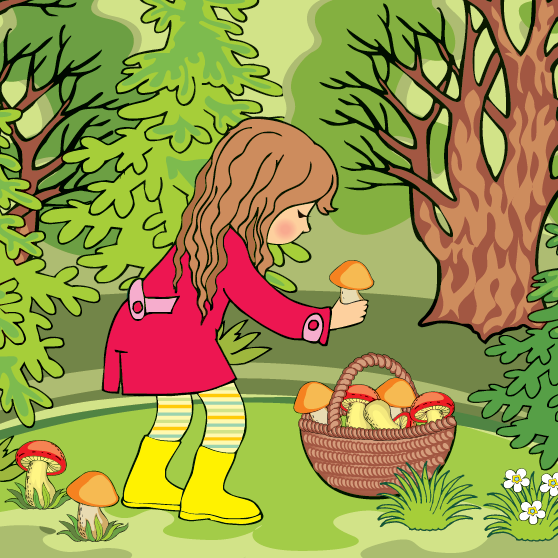 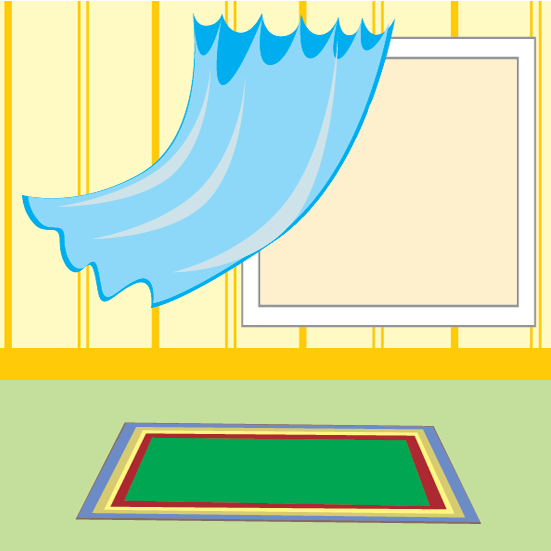 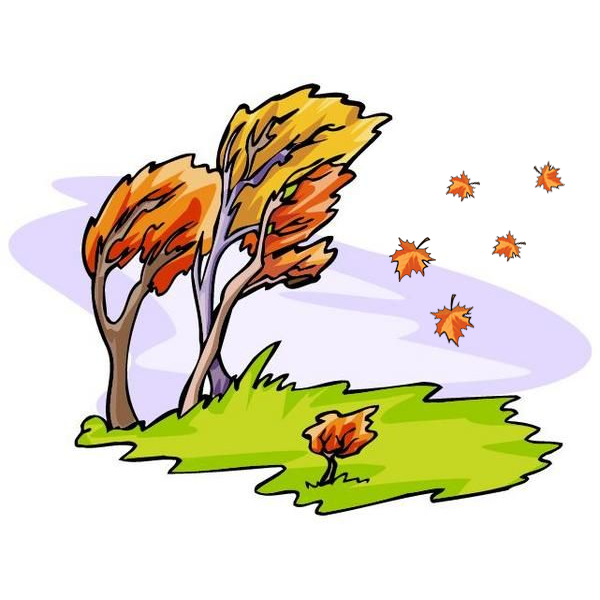 Оберіть  малюнки, на яких  зображена вітряна погода. Як ви здогадалися? Яким може бути вітер?
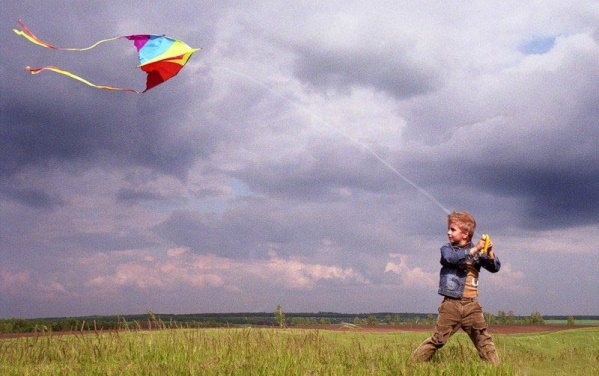 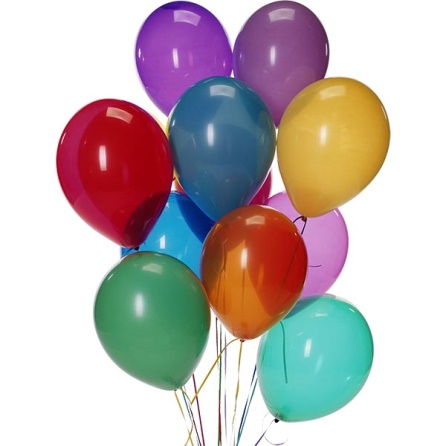 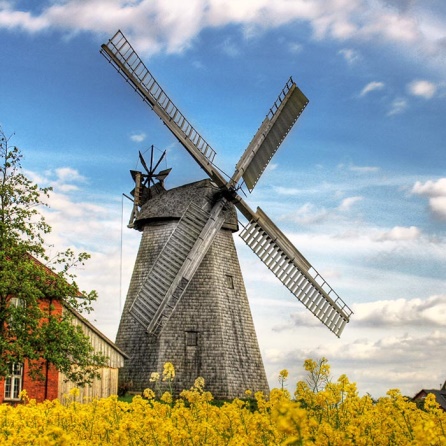 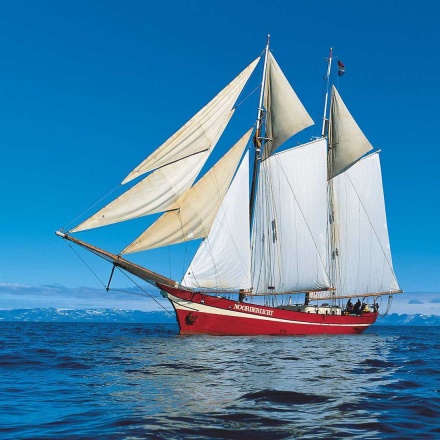 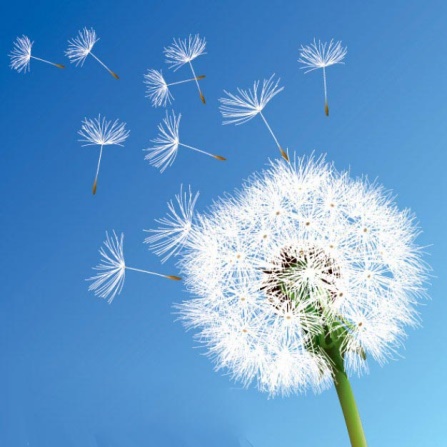 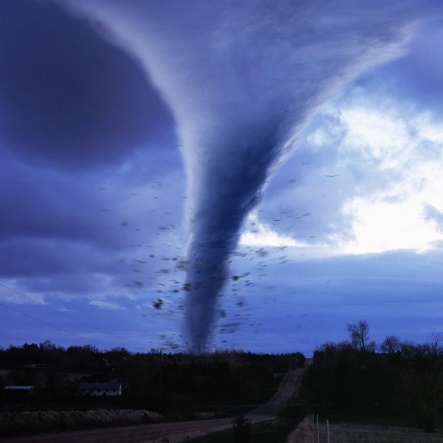 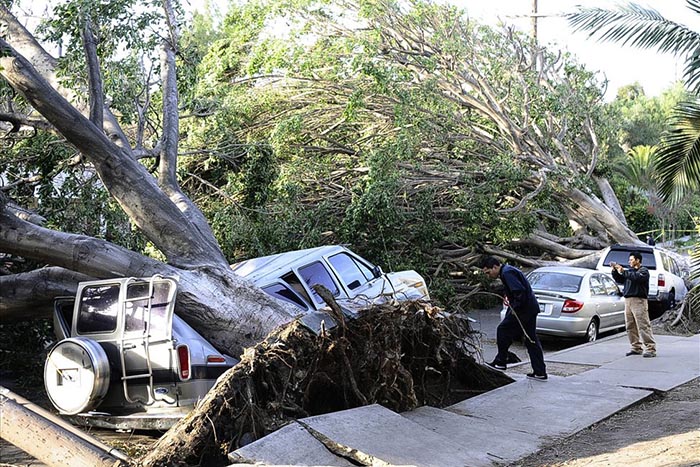 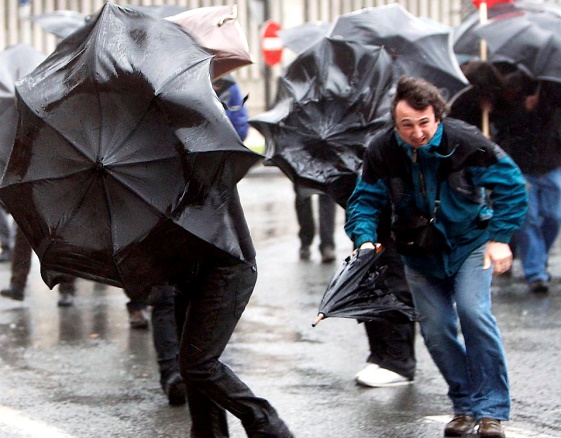 Розкажіть за малюнками, коли вітер — це добре, а коли погано. Поясніть.